Did you also spend the last weekend playing your NLP game?
May 7, 2018
Games4NLP at LREC 2018
Dr. Ivan Habernal


Ubiquitous Knowledge Processing (UKP) Lab
Technische Universität Darmstadt, Germany
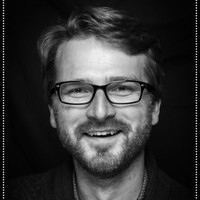 Serious games for NLPFirst encounters
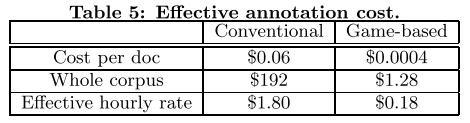 Eickhoff, C., Harris, C. G., de Vries, A. P., & Srinivasan, P. (2012). Quality through flow and immersion: gamifying crowdsourced relevance assessments. In Proceedings of the 35th international ACM SIGIR conference on Research and development in information retrieval - SIGIR ’12 (pp. 871–880).
Serious games for NLPFirst encounters
Originally a game with a purpose: Teaching its users a foreign language while having them translate simple phrases in documents (the translation feature has since been removed)
Serious games for NLPFirst encounters
Why are serious games for NLP good?
Save money, avoid expensive annotations or crowdsourcing
Get high-quality results from experts
Make people happy!
It looks very promising,
doesn’t it?!
Outline of this talk
Games4NLP: State of the gameuComp Language Quiz
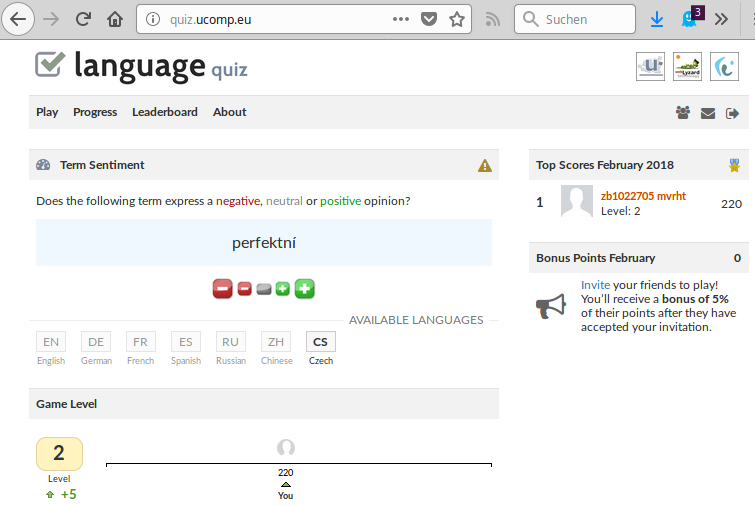 Games4NLP: State of the gameTileattack
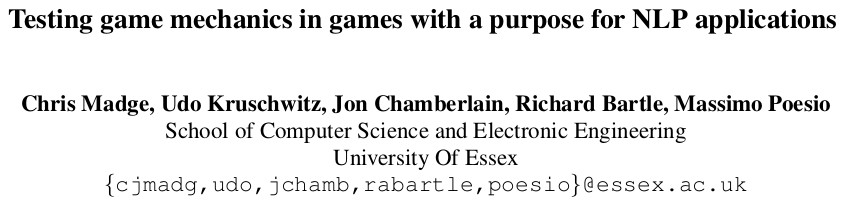 Games4NLP: State of the gameZombilingo
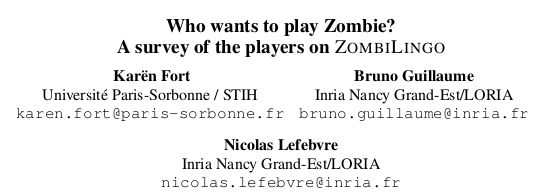 Games4NLP: State of the gameWord Sheriff
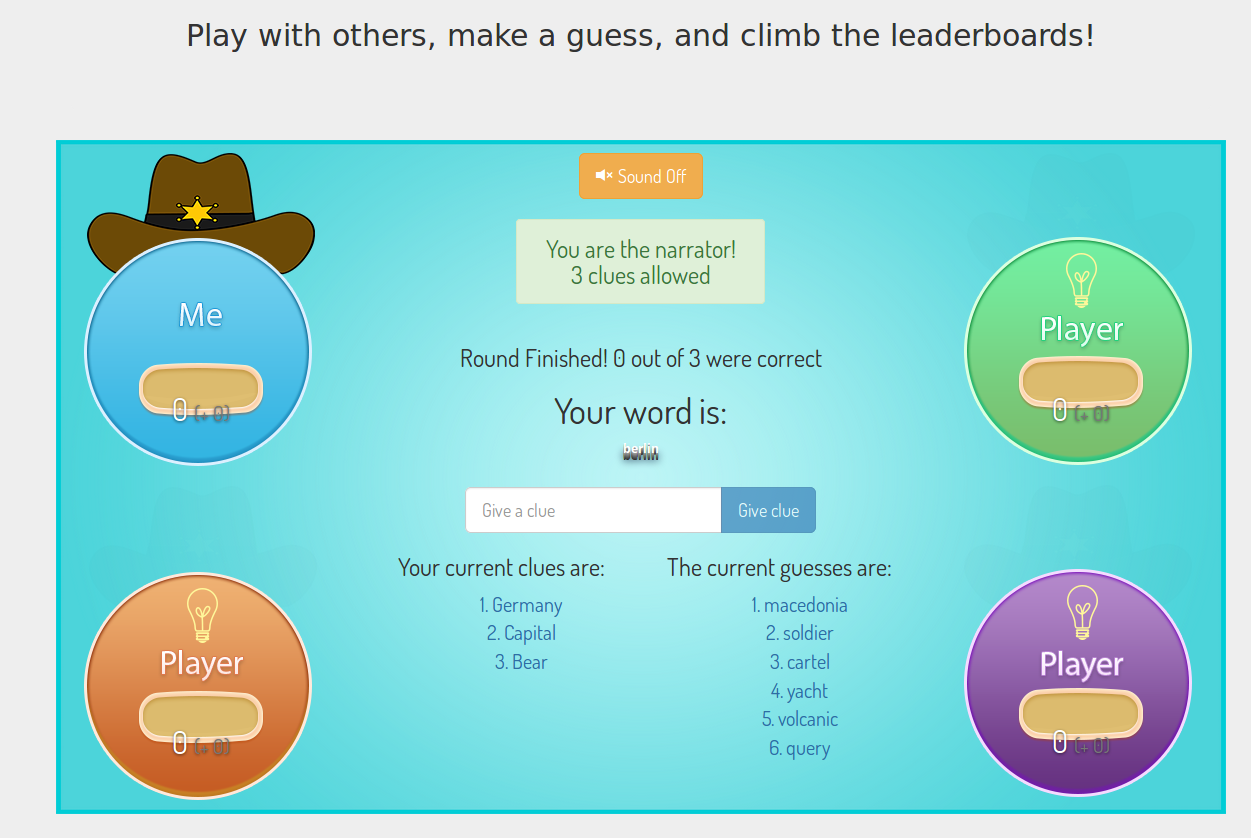 Games4NLP: State of the gamePlayer’s perspective
It may sound harsh but these are not games but annotation tools in disguise
Key components of serious games (Garris et al., 2002)
Interest
Enjoyment
Task involvement
Confidence
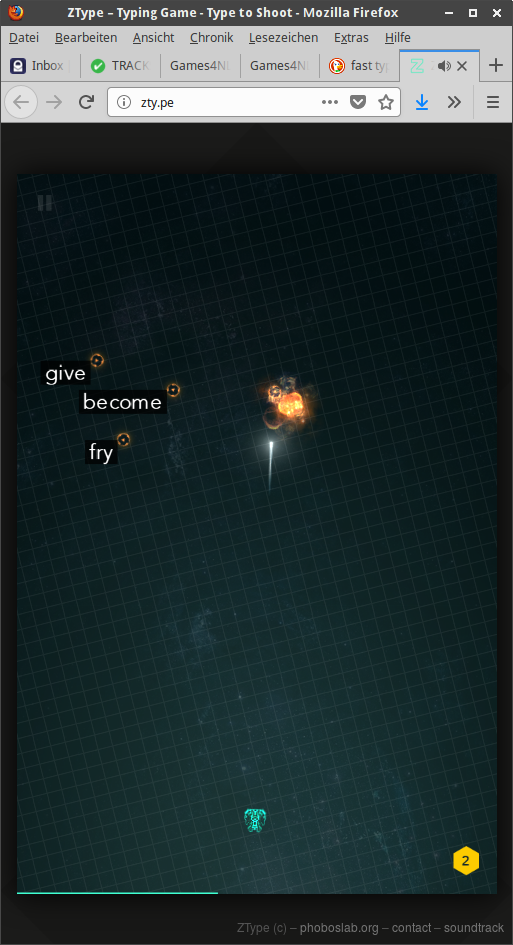 ZType: type fast to survive!
Garris, R., Ahlers, R., & Driskell, J. E. (2002). Games, Motivation, and Learning: A Research and Practice Model. Simulation & Gaming, 33(4), 441–467. 10.1177/1046878102238607
Games4NLP: State of the gameTalking of enjoyment…
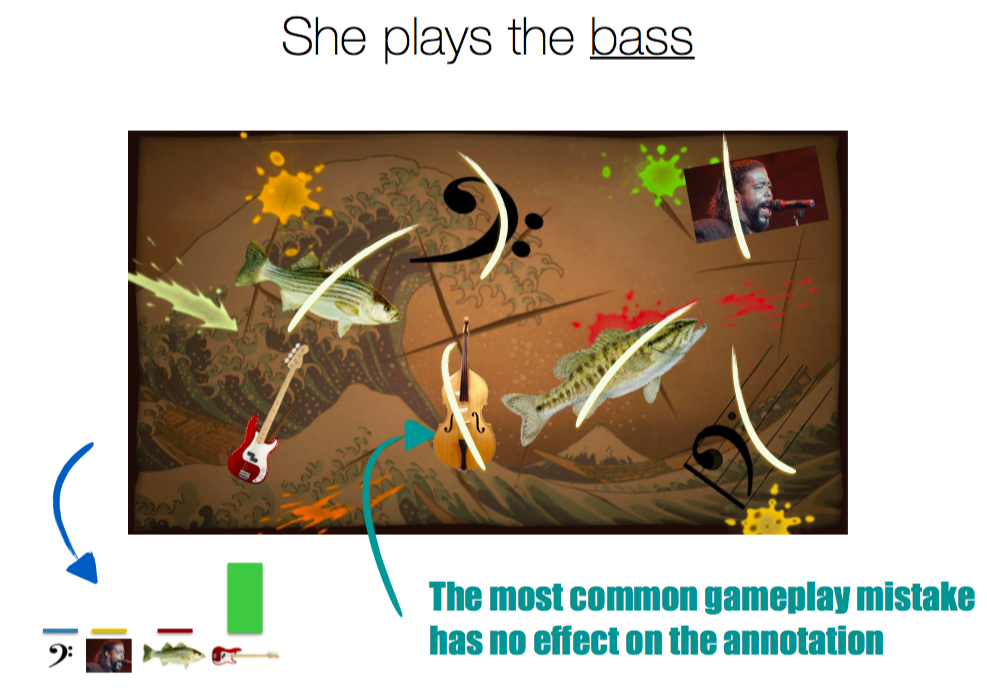 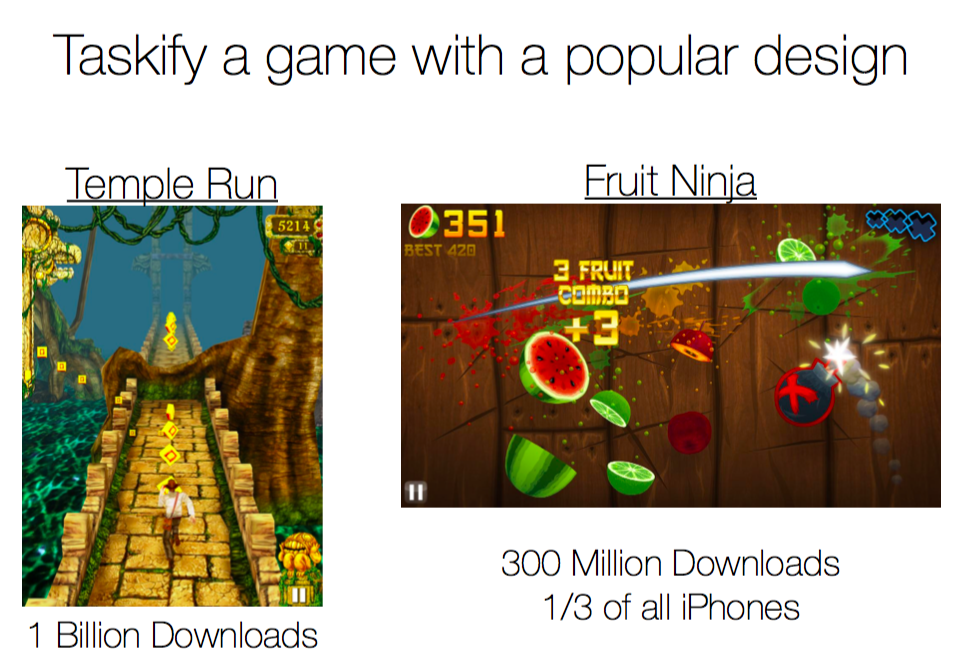 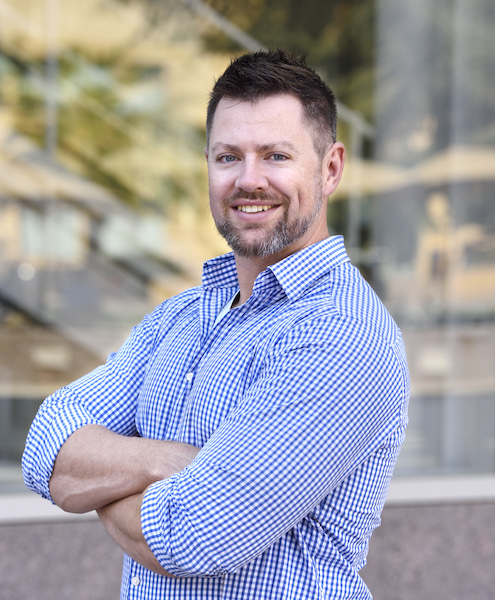 Jurgens, D., & Navigli, R. (2014). It’s All Fun and Games until Someone Annotates: Video Games with a Purpose for Linguistic Annotation. Transactions of the Association for Computational Linguistics, 2(1), 449–463.
Games4NLP: State of the gameSummary
So far, it looks that successful games rely on intuitions, visual stimuli, and quick associations
WSD “Fruit Ninja” – possible to visualize words, fast reactions
Puzzle Racer – making sense of words during a race
ZType – do not think, just type

Sounds pretty much like “fast” thinking
as opposite to “slow” deliberative thinking

But some NLP tasks actually needsome “deep” thinking – now what?
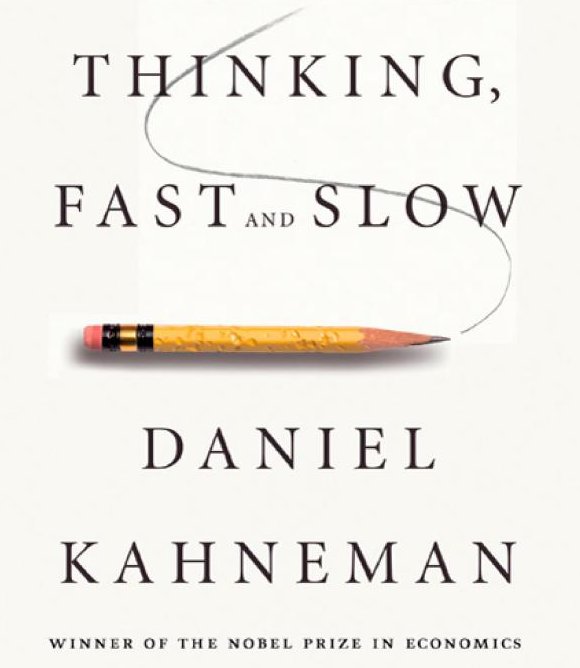 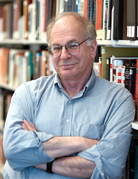 Kahneman, D. (2011). Thinking, Fast and Slow. Macmillan. ISBN 978-1-4299-6935-2.
Outline of this talk
Computational Argumentationon the NLP landscape
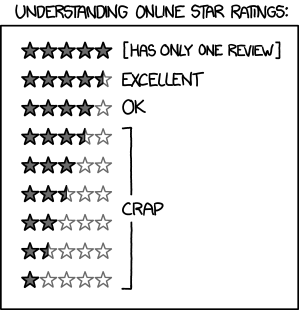 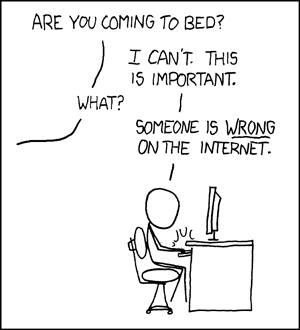 Argumentation:Verbal, social, and rational activity aimed at convincing a reasonable critic of the acceptability of a standpoint by putting forward a constellation of one or more propositions to justify this standpoint (van Eeemer et al., 2014)
http://xkcd.com/386/
https://xkcd.com/1098/
van Eemeren, F. H., Garssen, B., Krabbe, E. C. W., Snoeck Henkemans, a. F., Verheij, B., & Wagemans, J. H. M. (2014). Handbook of Argumentation Theory. Dordrecht: Springer Netherlands
(Computational) Argumentation: ArgumentIntroduction
An argument is a claim, supported by reasons, intended to persuade
Claim
Reason (Premise)
Support
Physical education should be mandatory in schools
More than 100,000 people died in 2011 due to lack of physical activity and obesity
(Computational) Argumentation: StructuresIntroduction
Rebuttals: attack instead of support
Support
The one will learn living without depending on anyone else
Living and studying overseas is an irreplaceable experience when it comes to learn standing on your own feet
Attack
Attack
One who is living overseas will of course struggle with loneliness, living away from family and friends
Those difficulties will turn into valuable experiences in the following steps of life
[…] Second, living and studying overseas is an irreplaceable experience when it comes to learn standing on your own feet. One who is living overseas will of course struggle with loneliness, living away from family and friends but those difficulties will turn into valuable experiences in the following steps of life. Moreover, the one will learn living without depending on anyone else. […]
[Speaker Notes: The structure of real arguments can be more complex, including also “counter-arguments” (attacking the claim)
The challenge here is that we want to extract this structure from natural language text]
Computational ArgumentationVariety of tasks, problems, and perspectives
Finding, “mining”, analyzing arguments and their structure
Assessing qualitative properties
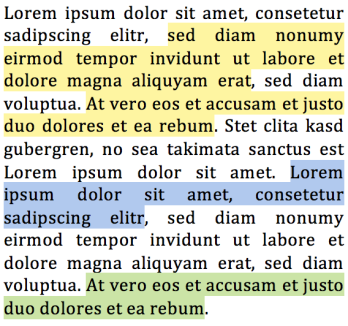 ?
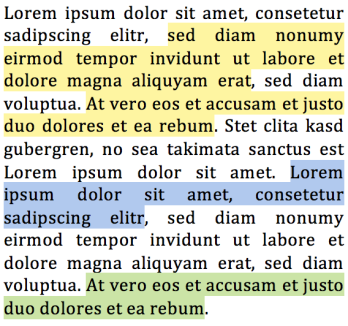 Understanding social context
Explaining reasoning
👩
👨
?
Lorem ipsum dolor sit amet
Lorem ipsum dolor sit amet
Computational ArgumentationFrom the serious game viewpoint
Much beyond understanding a single word in context
Requires deliberative thinking
Even expert are bad at it (such as “find a claim”) (Paglieri, 2017)
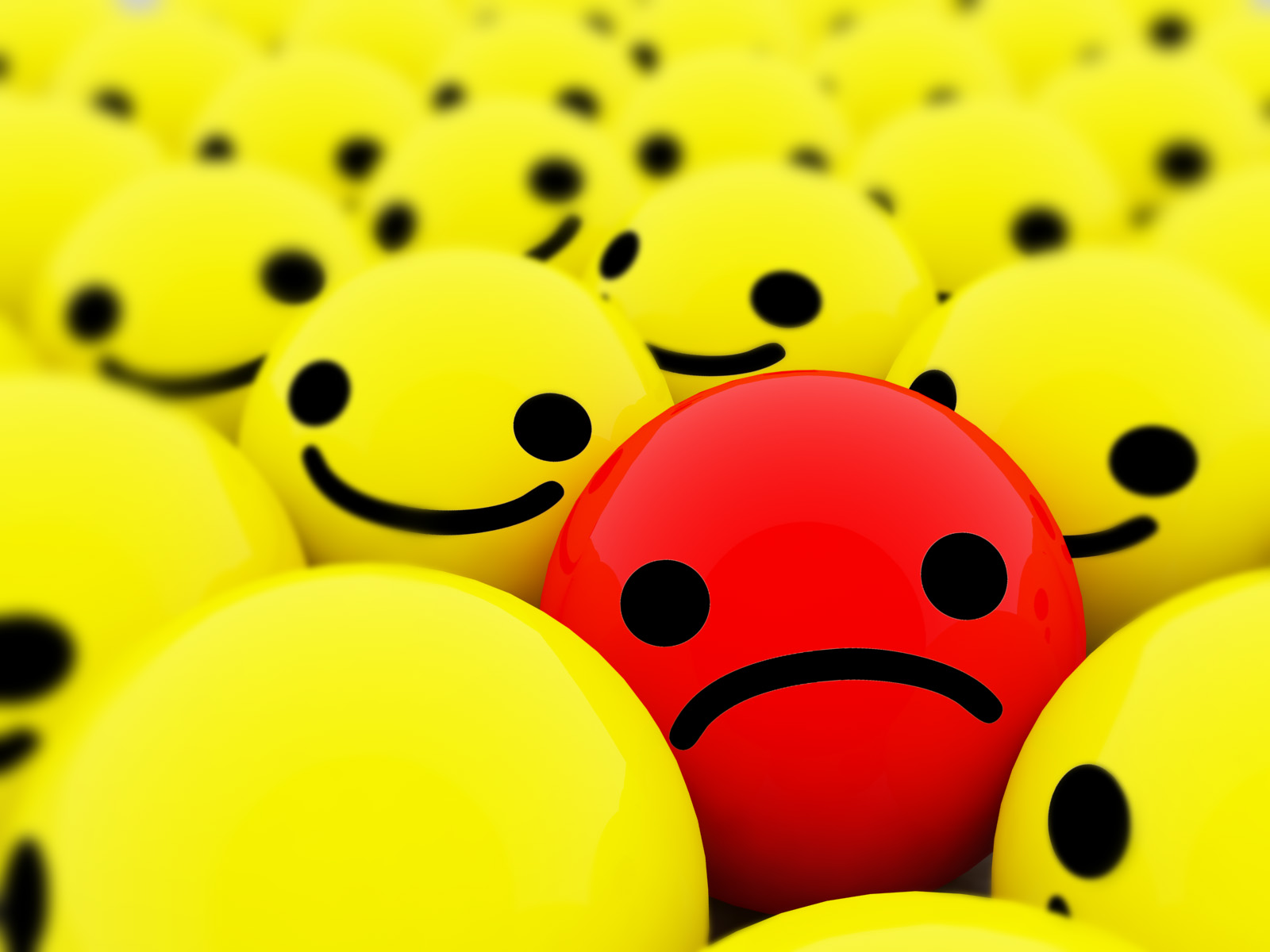 Paglieri, F. (2017). A Plea for Ecological Argument Technologies. Philosophy & Technology, 30(2), 209–238. 10.1007/s13347-016-0222-6
ArgotarioComputational Argumentation meets Serious Games
Conceived with the following gaming idea
Find “premises” and “claims” in arguments
Identify the correct stance of an argument
Compose an argument
…and earn points, get better in arguing!
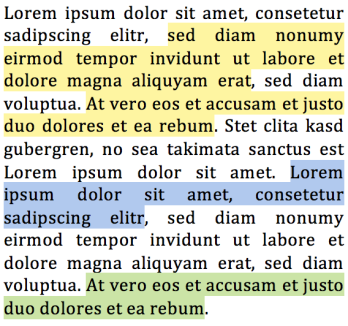 ArgotarioDesign and usability have high priority
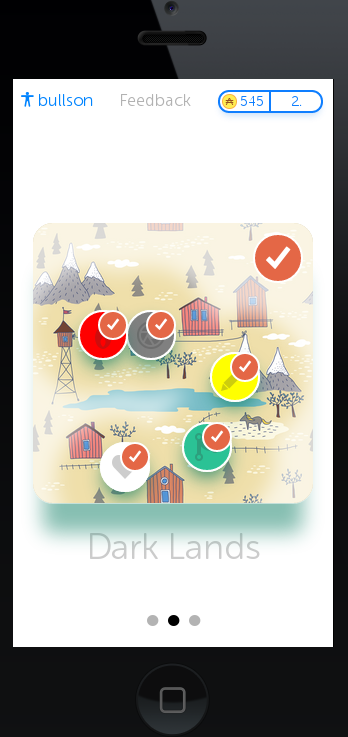 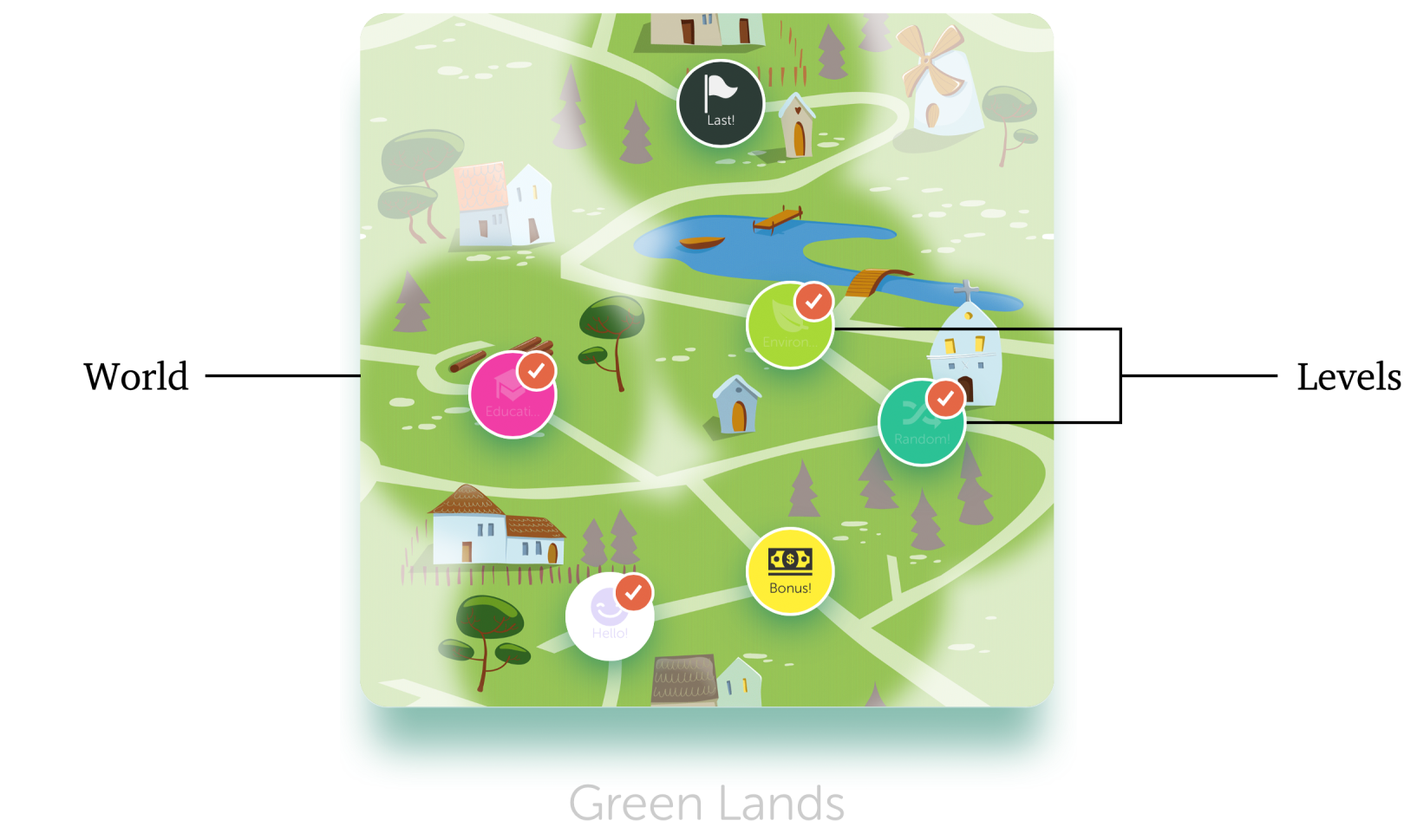 Built with modern full-stack technologies
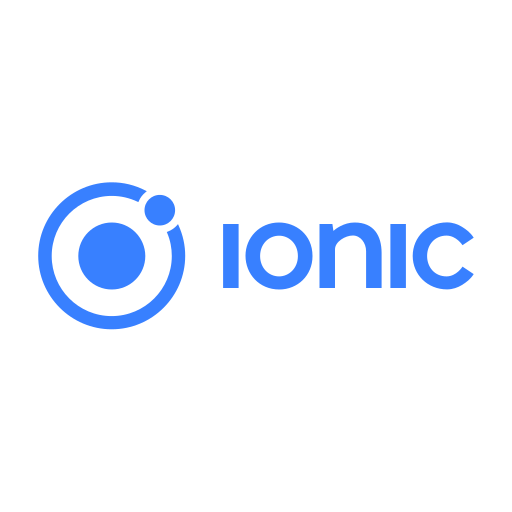 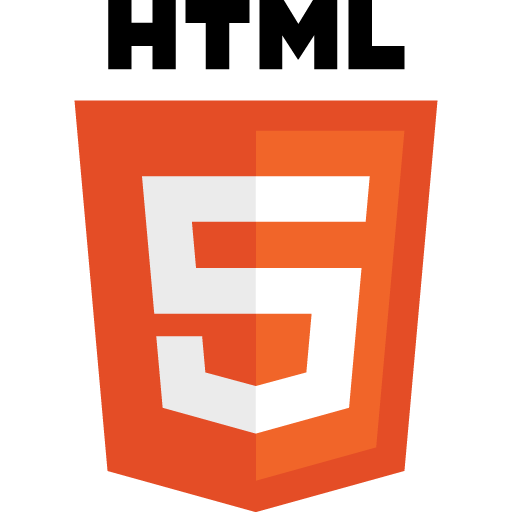 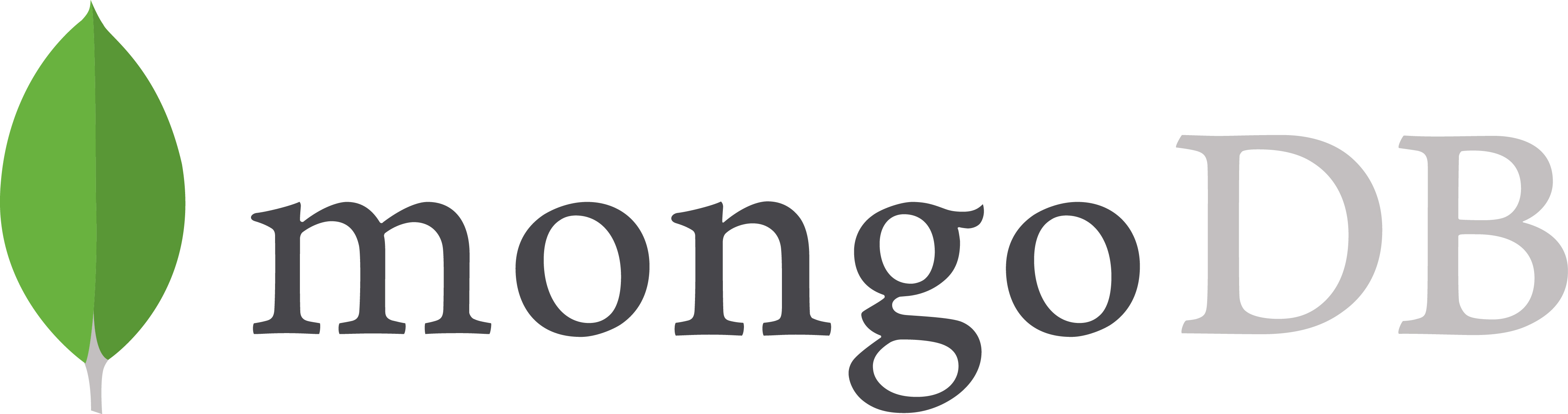 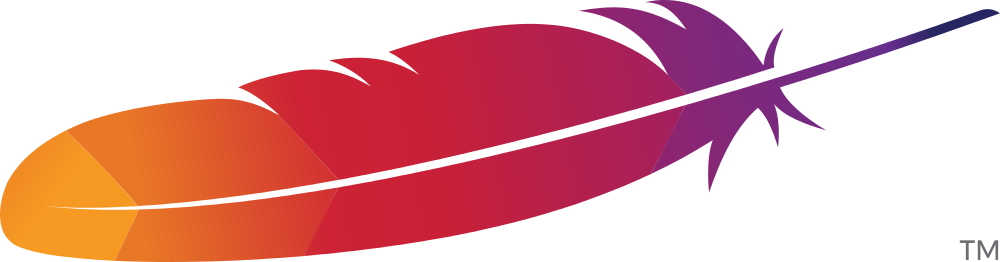 Argotario (version 1)Game rounds – easy tasks
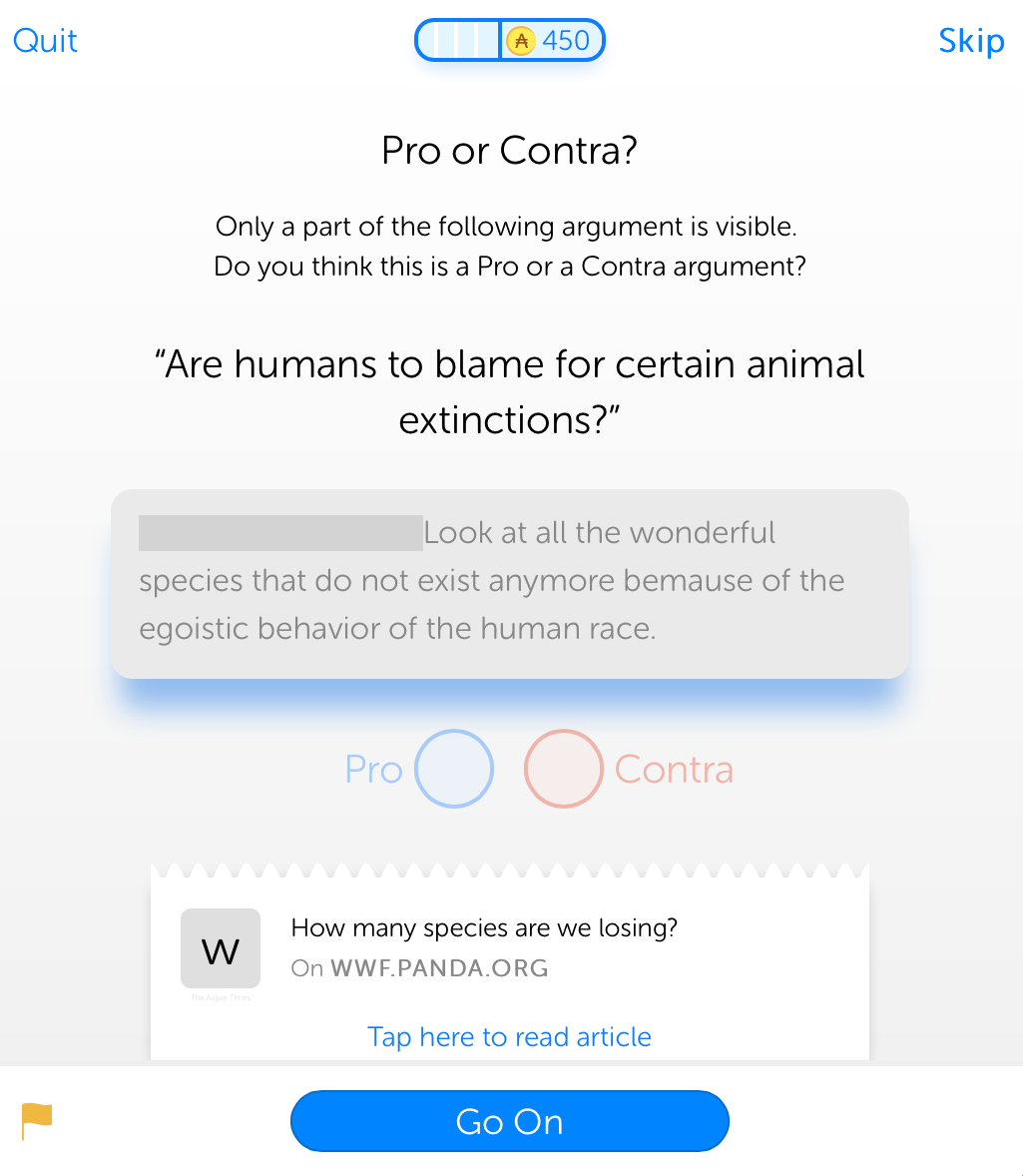 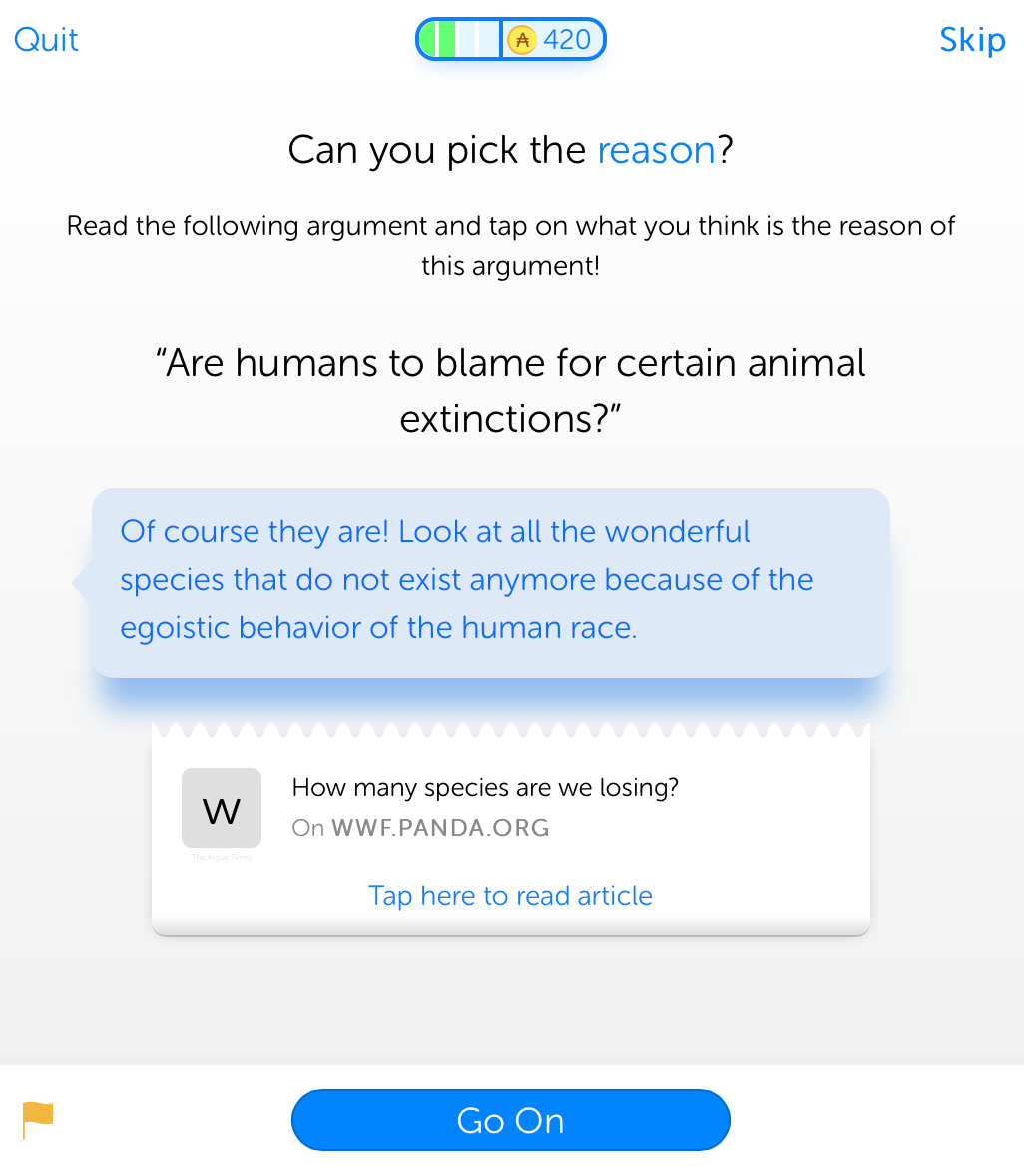 Guessing stance from incomplete arguments
Finding “claim” or “reason”
Argotario (version 1)Game rounds – hard task
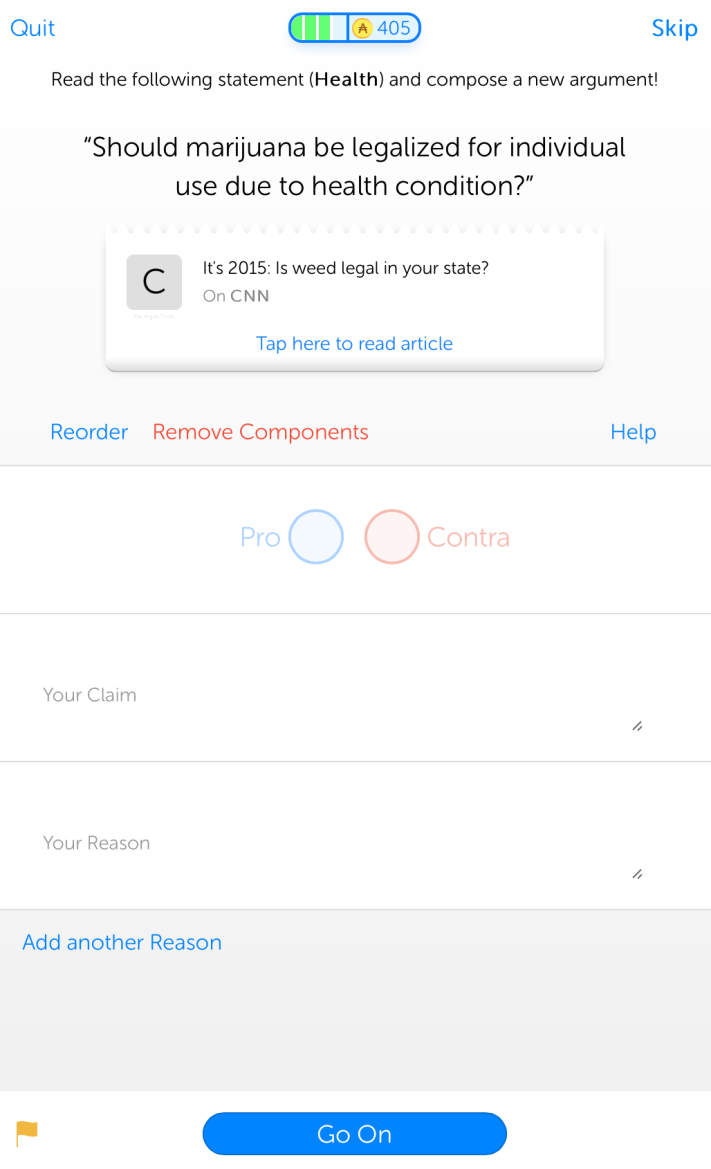 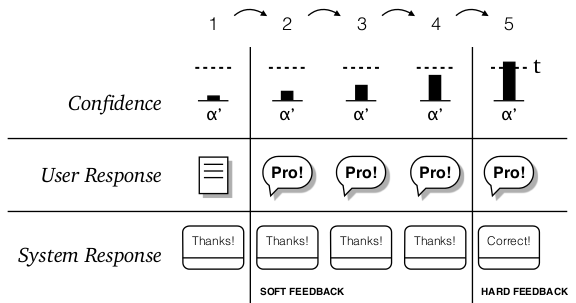 All data in the game are user-generated and their validity is confirmed over time by the crowd
Writing a new argument
Argotario (version 1)How well we did?
The game was not really successful, despite its incentives(such as overall score rank)









Reasons? We picked tasks which people are usually bad at!
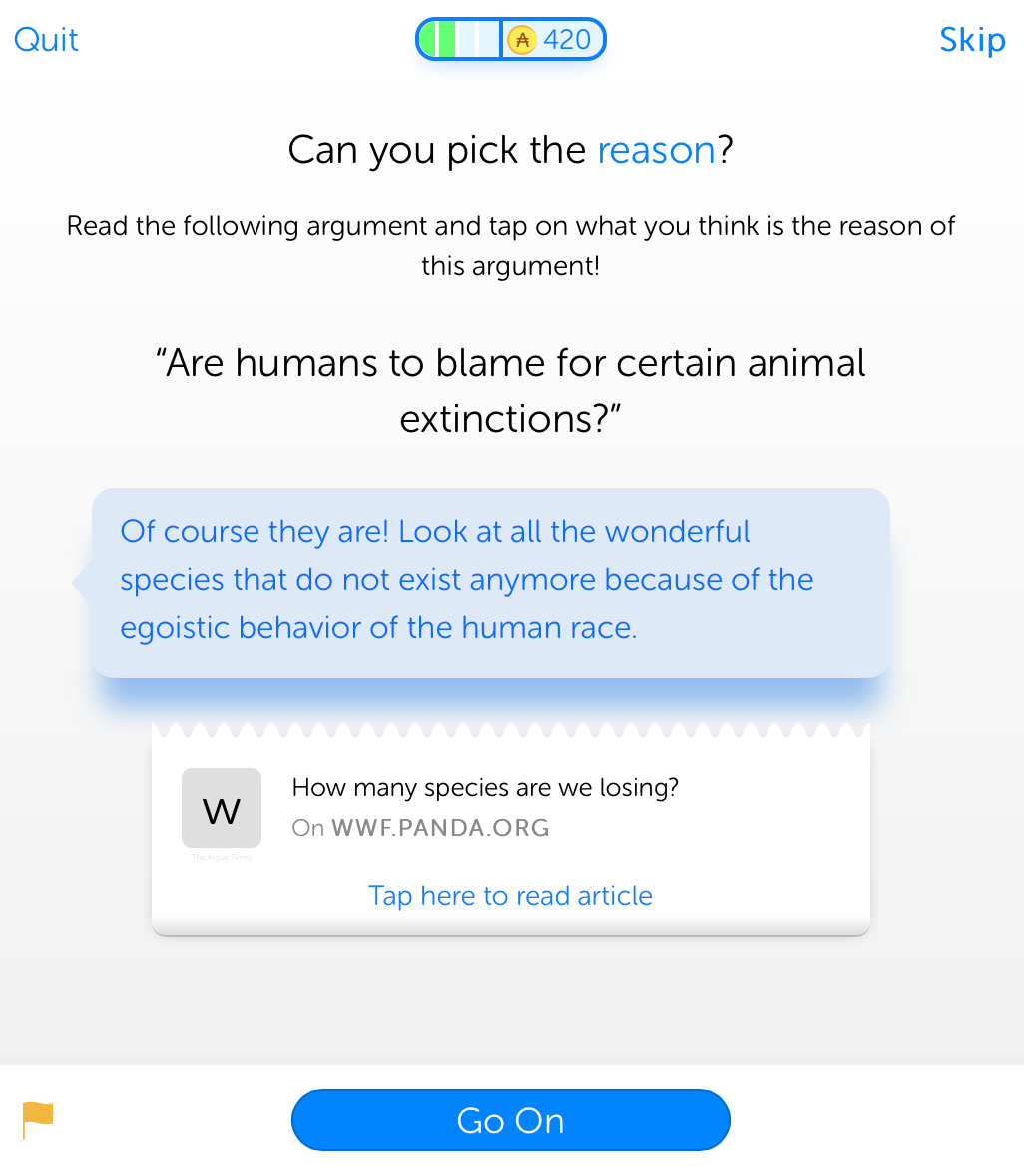 Annotation tool in disguise!
Rethinking Argotario“Pivoting”
Ask the right question





We knew it even before reading the book by Mercier and Sperber (2017)
What are people good at in argumentation?
Spotting bad arguments!
But are “bad arguments” of any use?
Have you heard of “fallacies”?
Hugo Mercier & Dan Sperber (2017). The Enigma of Reason. Harvard University Press, Cambridge, MA
Rethinking ArgotarioIntroducing fallacies
Fallacy is a prototypically bad argument, such as
Ad Hominem

“Yeah, and you are a guy who loves war, that’s it. You like it when people die.”

Topic: Should the fight versus the Islamic State include military operations?
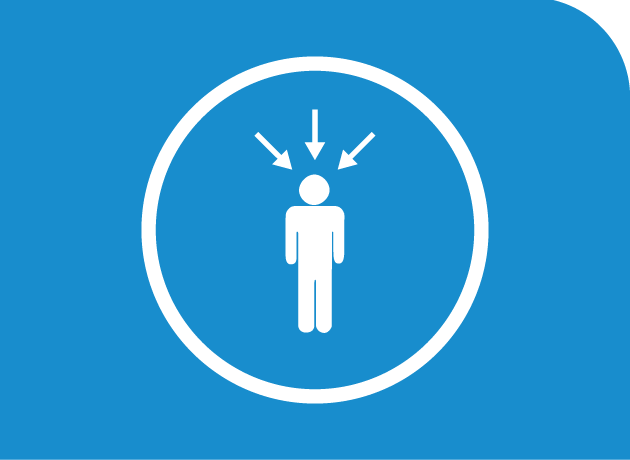 Hasty generalization

“Yes, Facebook is censoring racist comments against refugees. It works quite well. All media should be censored.”

Topic: Is it effective to censor parts of the media?
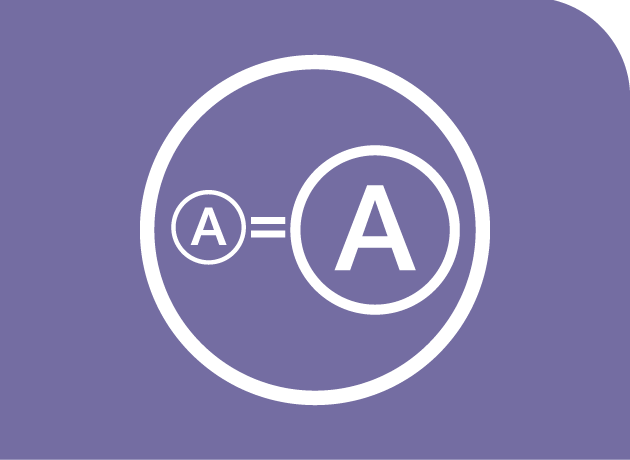 Graphics by David McCandless, InformationIsBeautiful.net
Rethinking ArgotarioIntroducing fallacies
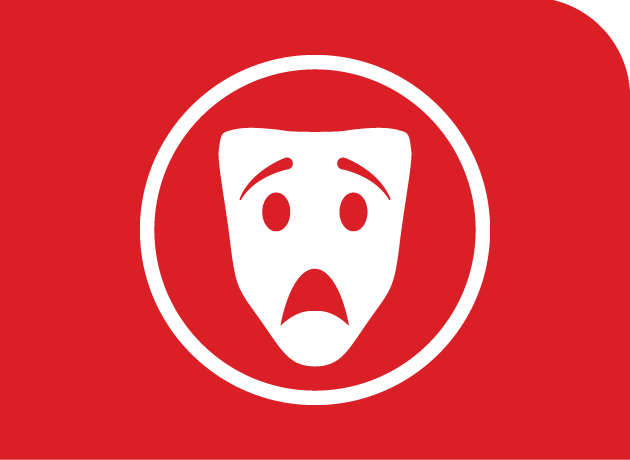 Appeal to emotions

“Yes, all the polar-bears are dying, and we are next!”
Topic: Is global warming really an issue?)
Red herring

“I am a hunter. Animals need to die in order to keep balance in the forest.”
Topic: Should we allow animal testing for medical purposes?
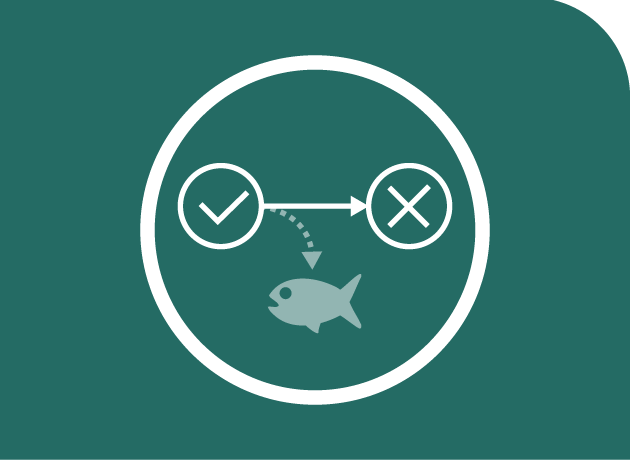 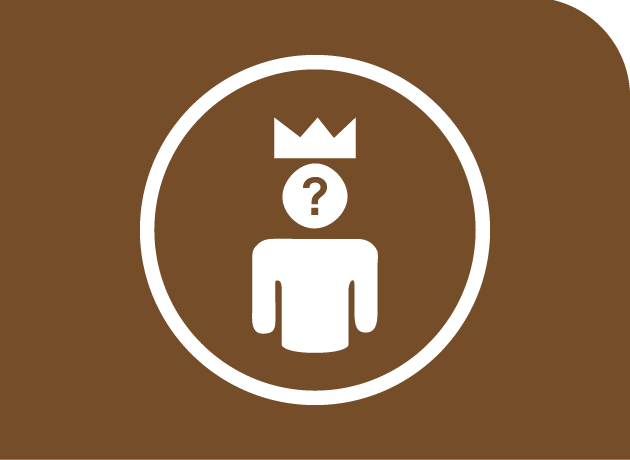 Irrelevant authority

“Yes, my husband has the same opinion”
Topic: Is television an effective tool in building the minds of children?
Graphics by David McCandless, InformationIsBeautiful.net
ArgotarioLearn, recognize, and write fallacies
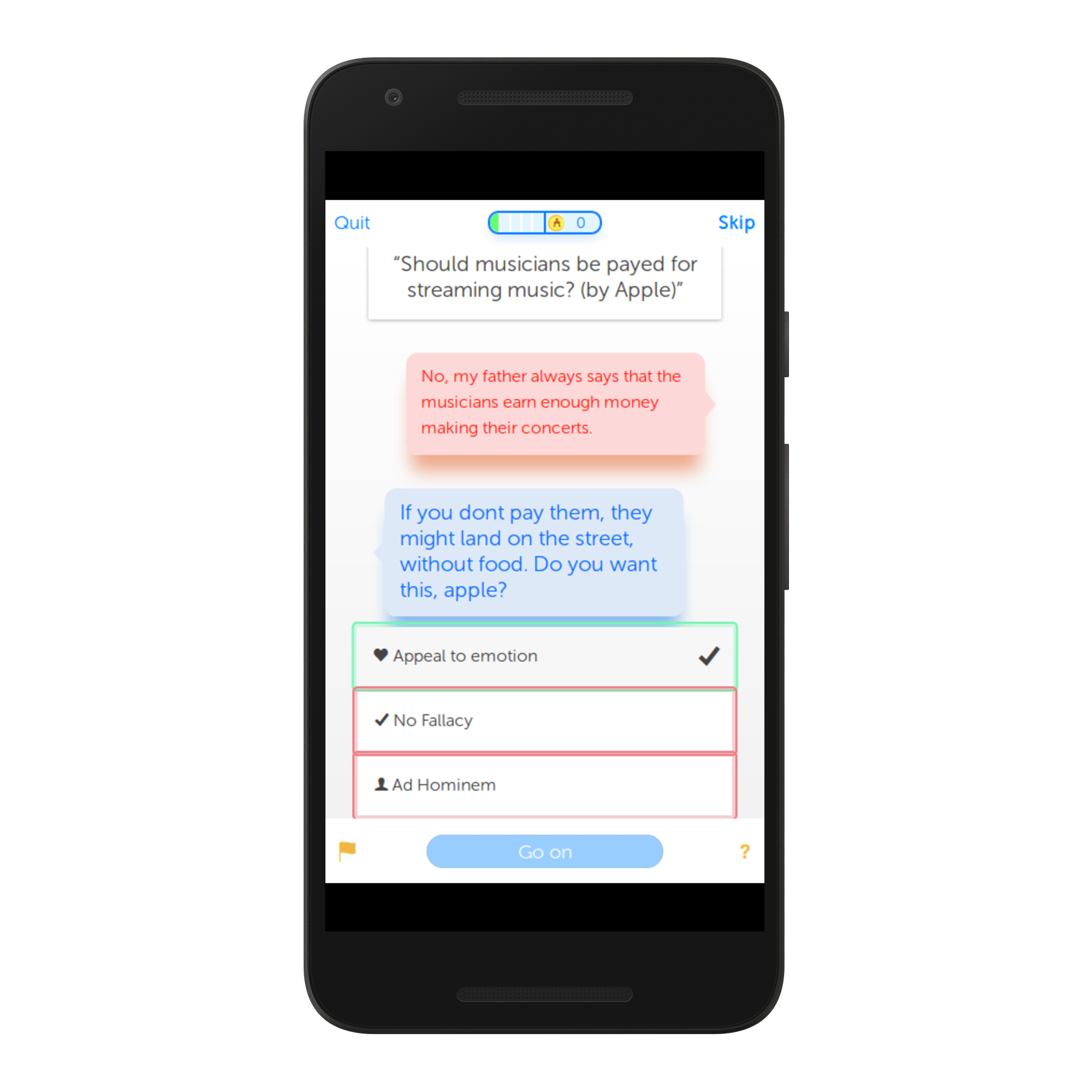 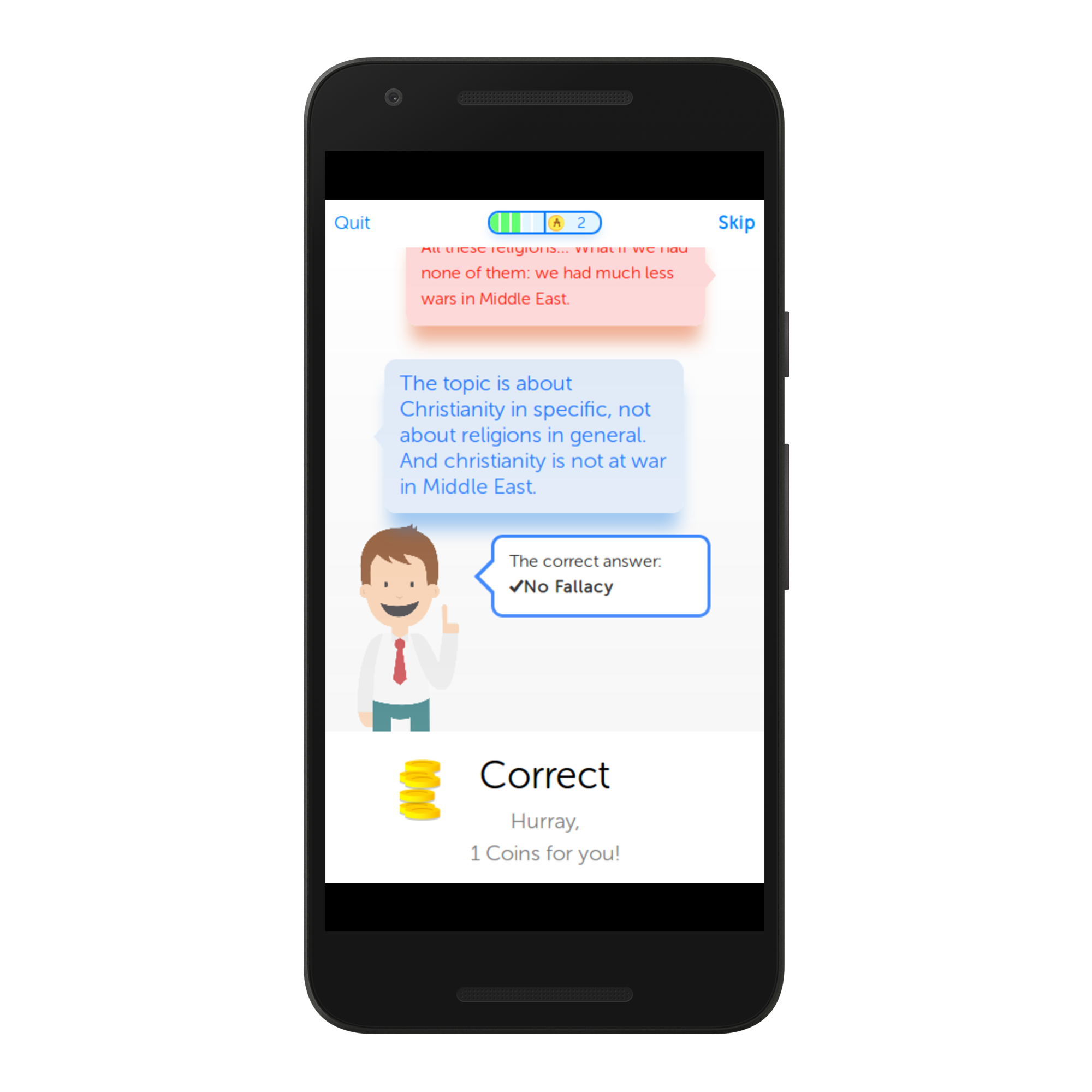 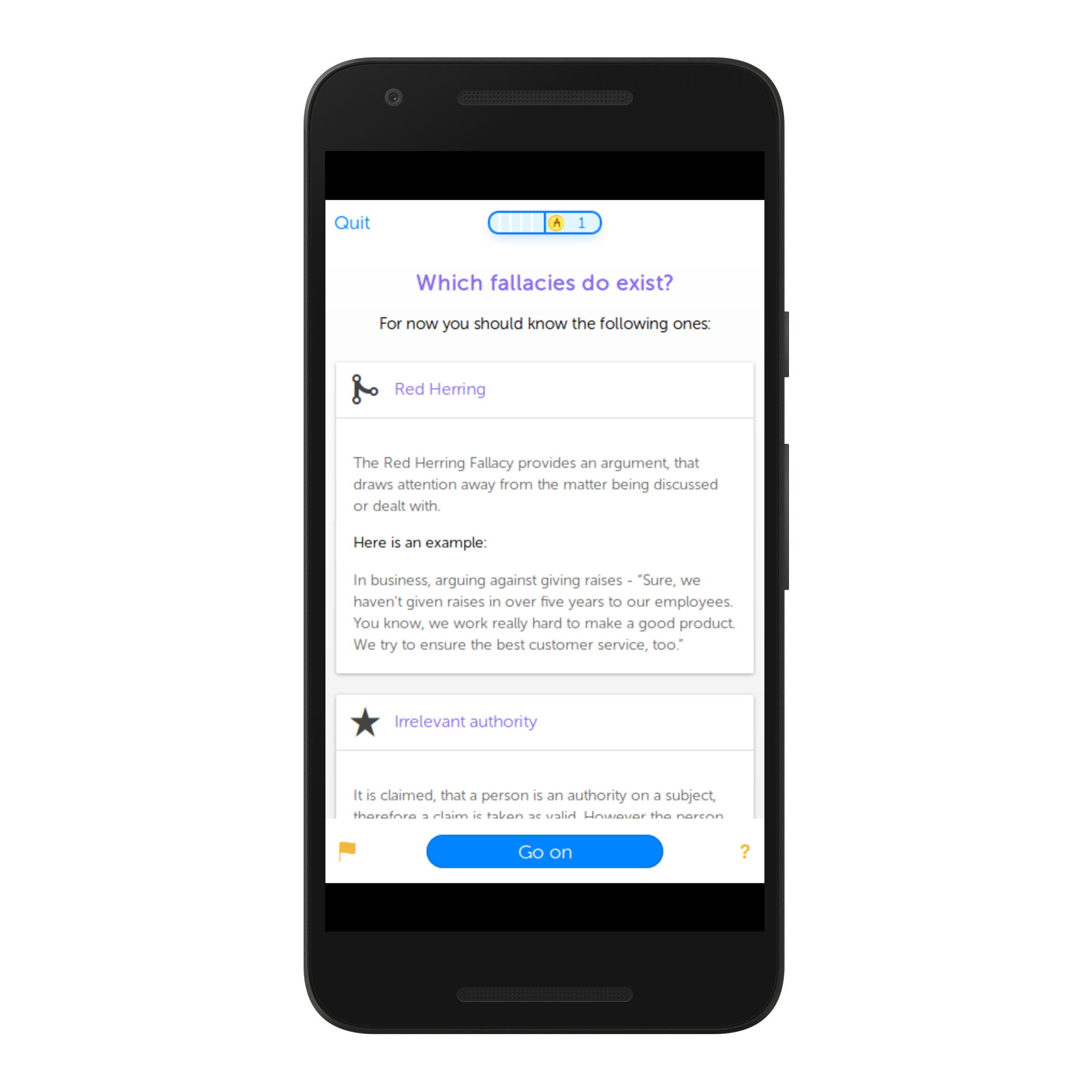 ArgotarioPlayer versus player rounds
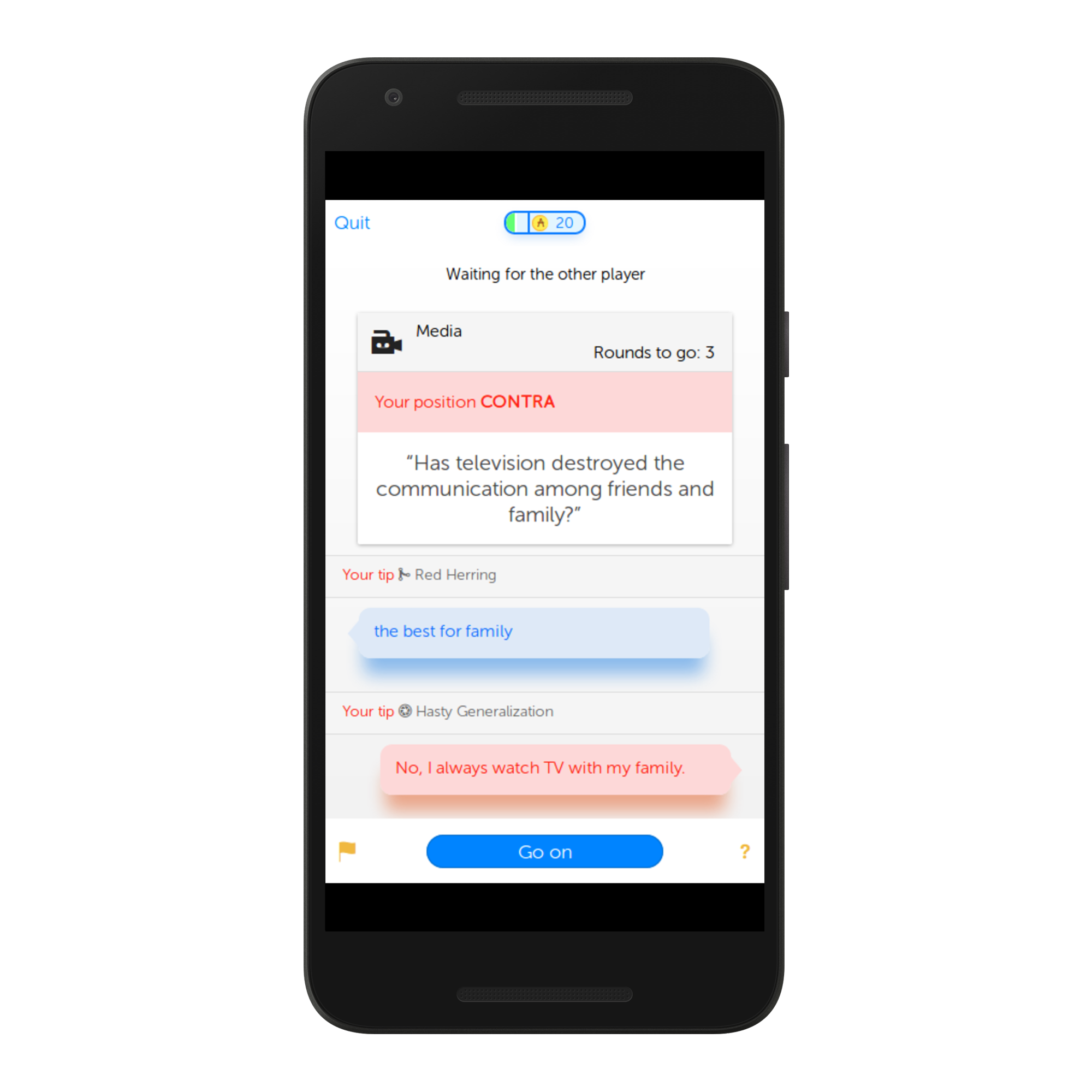 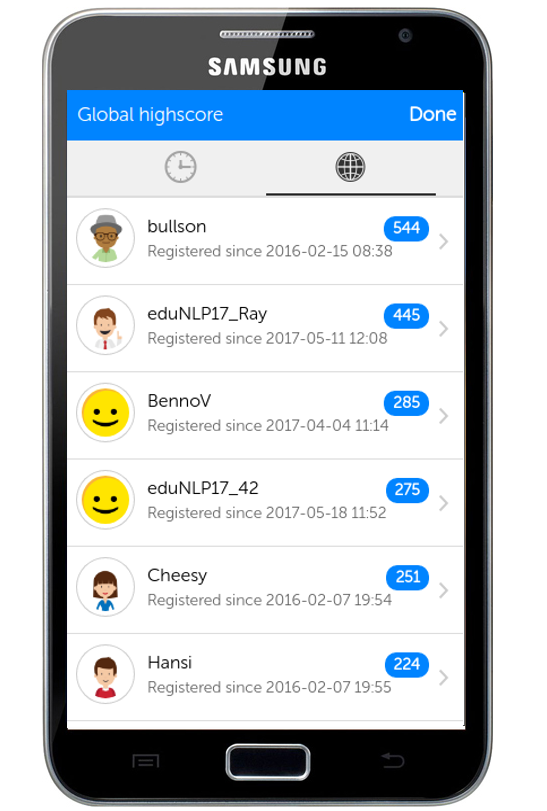 ArgotarioFurther development
Try it yourselveswww.argotario.net
Also a German versionLREC 2018 Talk:Adapting Serious Game for Fallacious Argumentation to German: Pitfalls, Insights, and Best Practices
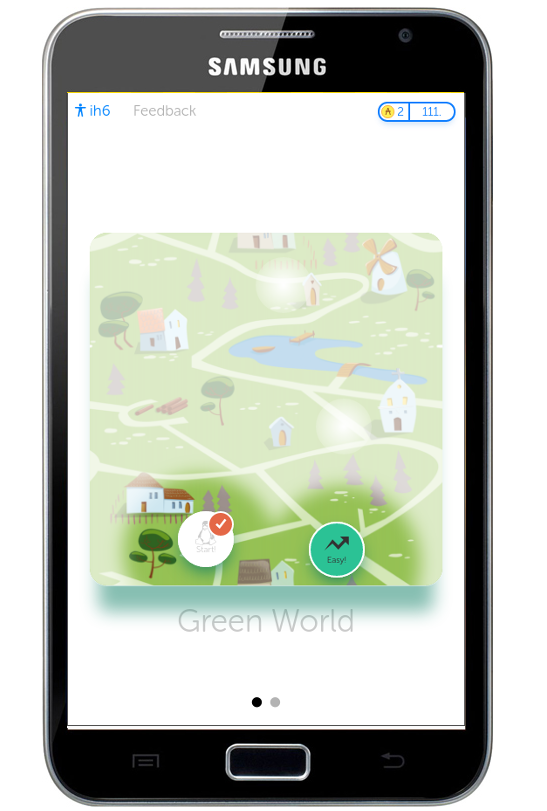 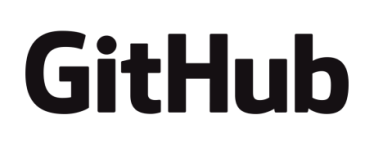 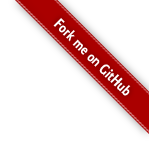 Get the code at
 github.com/UKPLab/argotario
Habernal, I., Hannemann, R., Pollak, C., Klamm, C., Pauli, P., & Gurevych, I. (2017). Argotario: Computational Argumentation Meets Serious Games. In Proceedings of  EMNLP 2017: System Demonstrations (pp. 7–12). Copenhagen, Denmark
Outline of this talk
What have we learned?
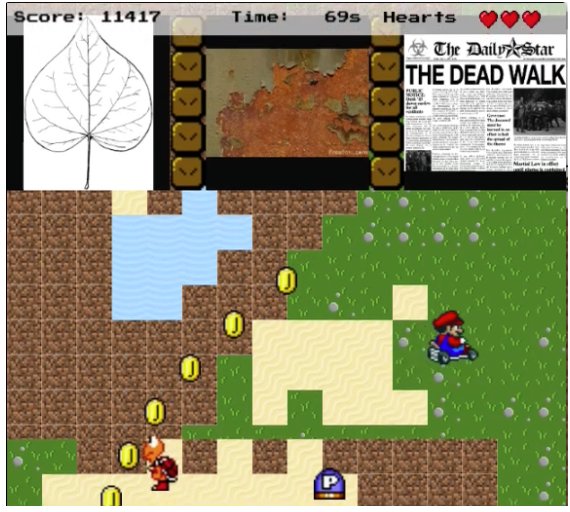 Gamifying NLP tasks is hard but possible if done wisely

“Taskifying” games is also hard because games are visual and NLP is mainly text





Is there a better way?
Go where the users areMobile platforms, not computer screens
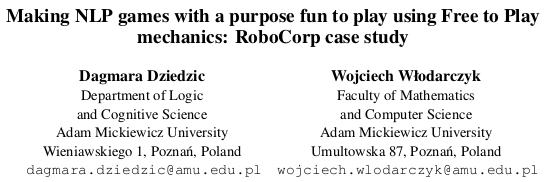 Leverage natural human potentialPeople are good at cooperating!
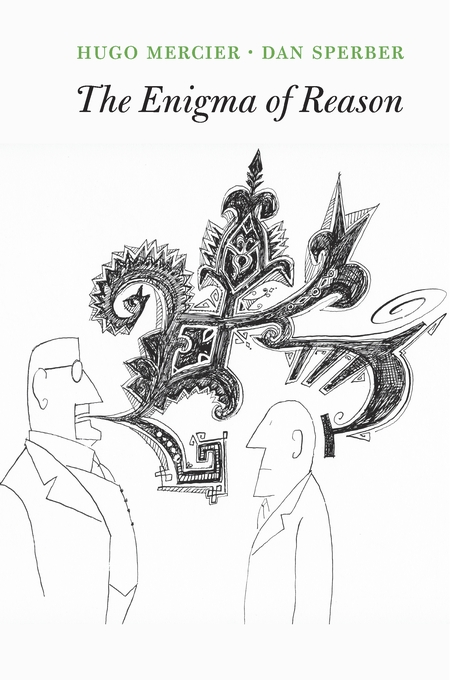 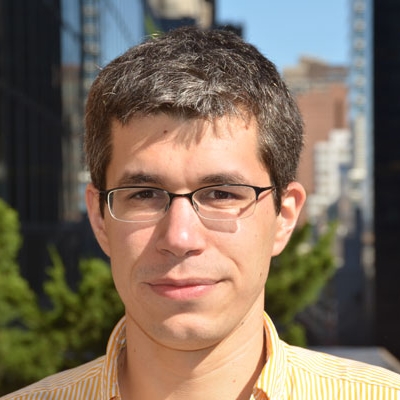 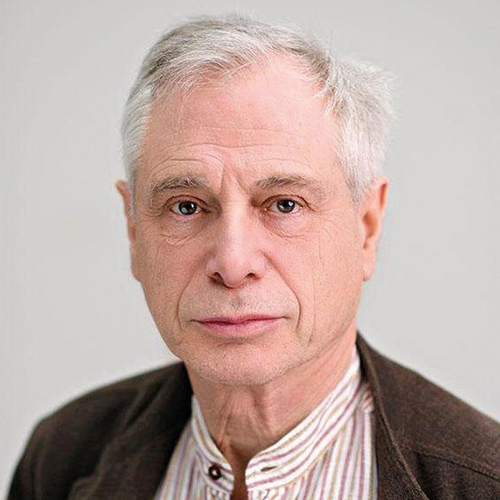 Niculae, V., & Danescu-Niculescu-Mizil, C. (2016). Conversational Markers of Constructive Discussions. In Proceedings of the 2016 Conference of the North American Chapter of the Association for Computational Linguistics: Human Language Technologies (pp. 568–578). San Diego, CA, USA: Association for Computational Linguistics.
Leverage natural human potentialPeople are good at cooperating!
Leverage natural human potentialPeople are good at cooperating!
Leverage natural human potentialPeople are good at cooperating!
Leverage human desire for learningIntrinsic motivation works in the long run
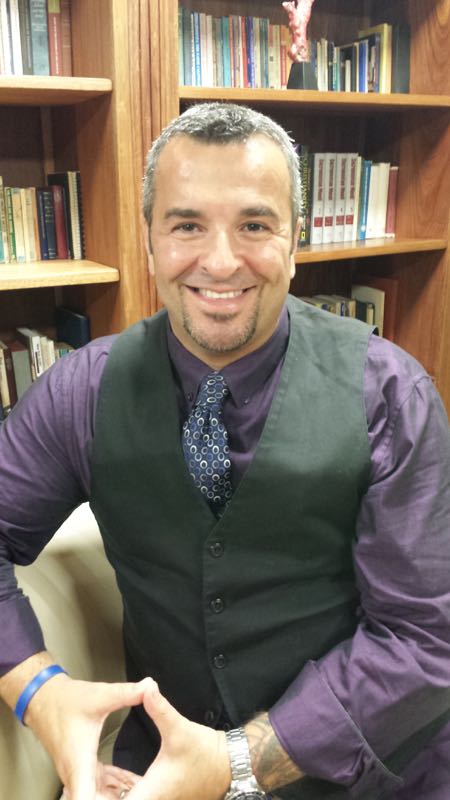 Educational games with extrinsic motivation (leaderboard, scores) get abandoned as soon as the motivation gets boring.
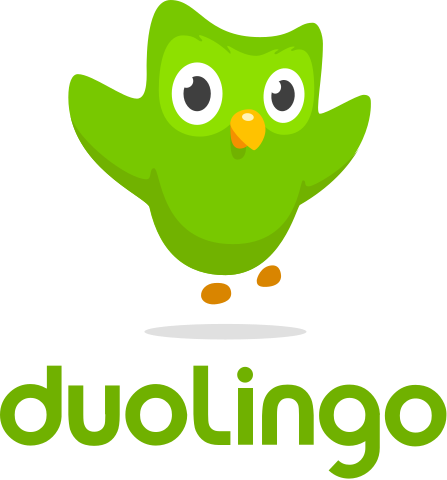 Duolingo uses gaming techniques but the intrinsic motivation is usually strong!
Leverage users’ behavior (in a good way!)Cognitive social psychology has many answers already
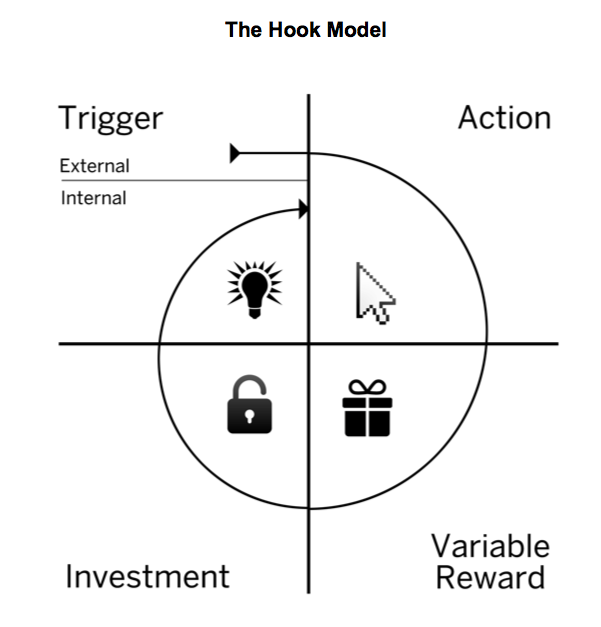 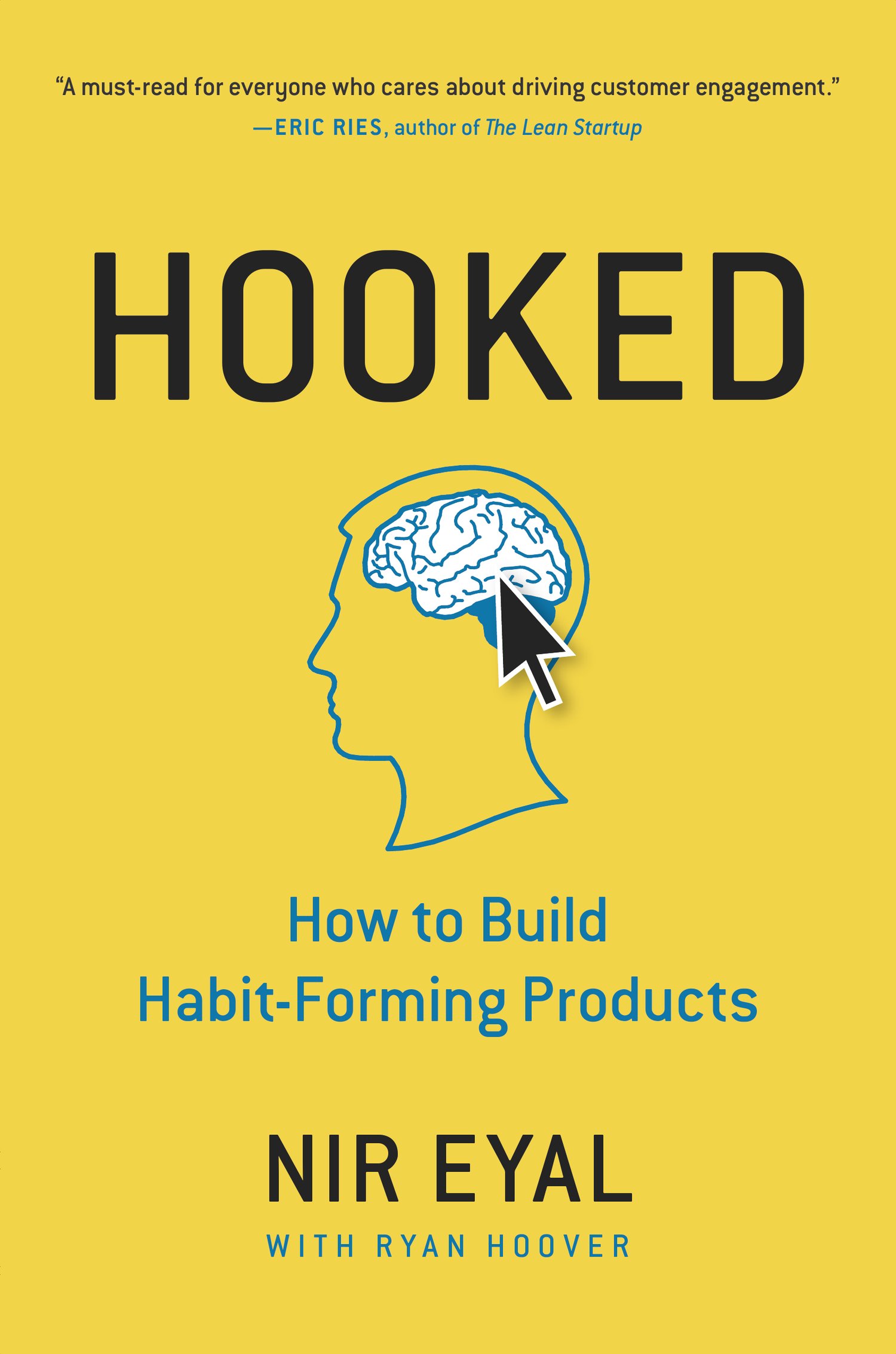 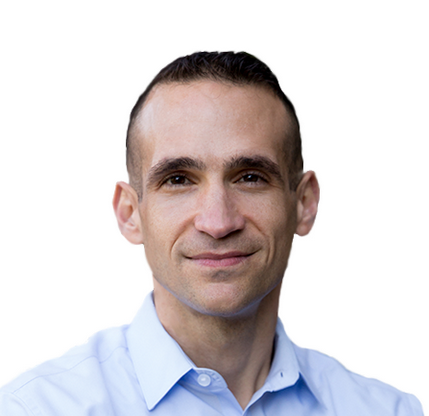 Let’s give people good reasons…
…to play our cool games!
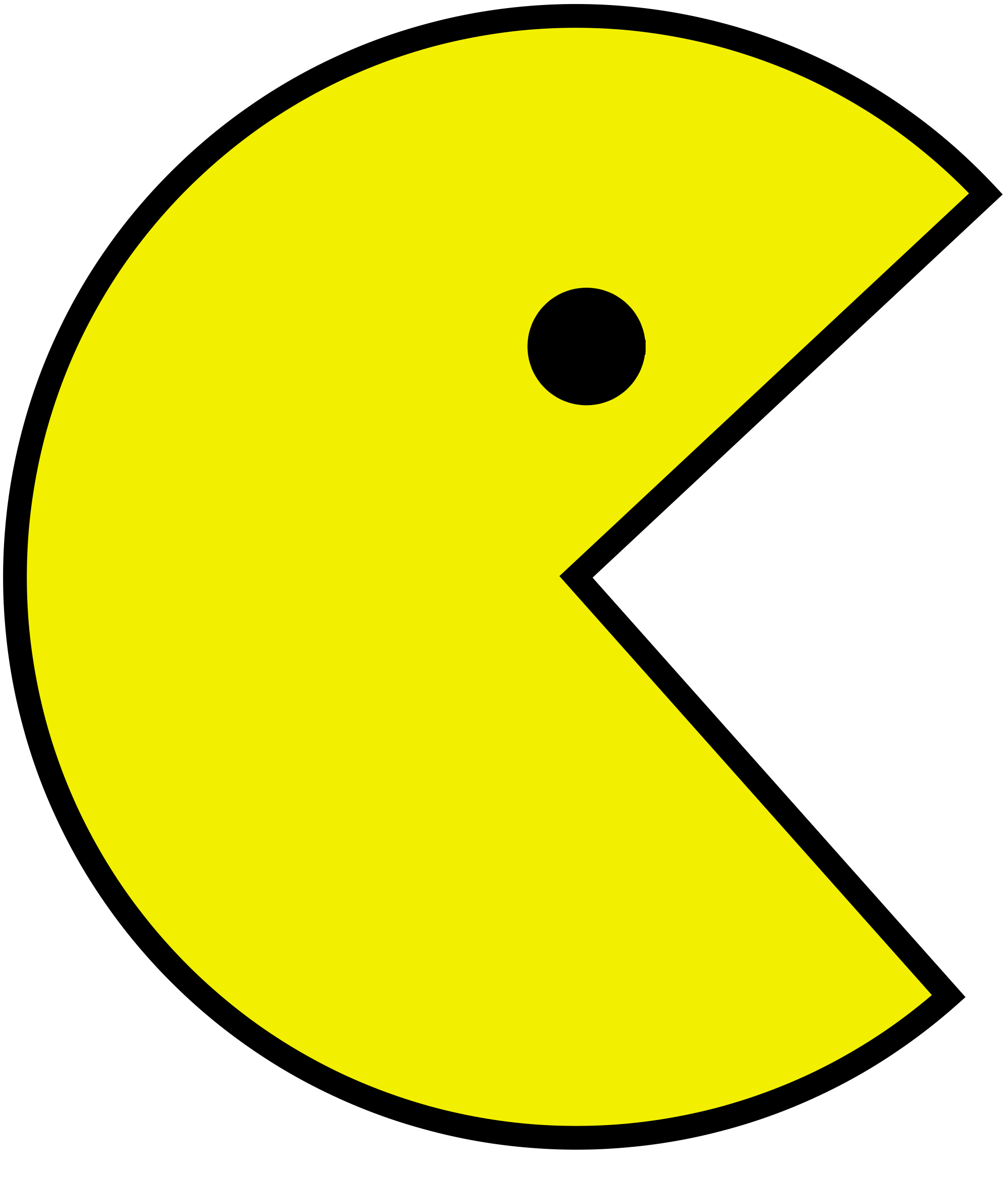 HANK YOU!